BRUCHWALD
Vorbereitung auf die Fauna - Prüfung
von Alexander Voigts
Säugetiere
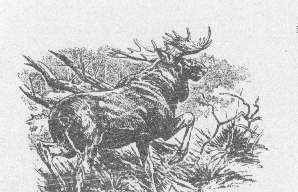 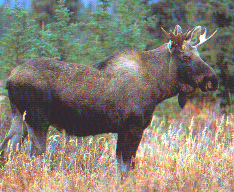 Elch
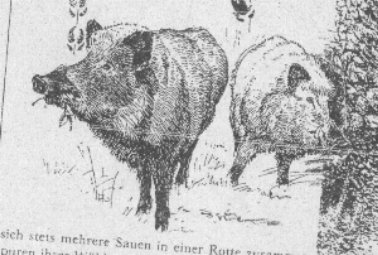 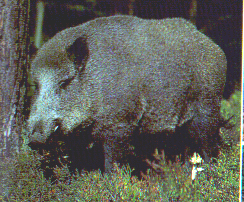 Wildschwein
Vögel & Lurche
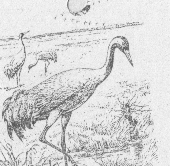 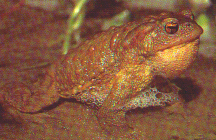 Erdkröte
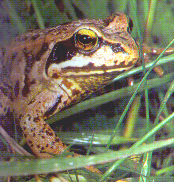 Kranich
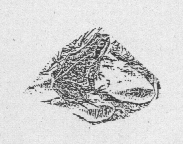 Grasfrosch
Schnecken & Spinnen
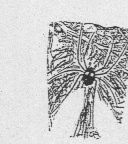 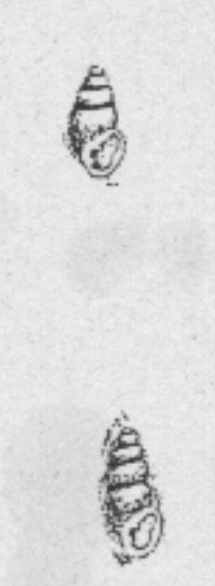 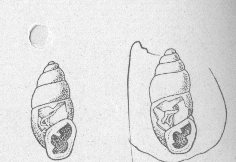 schlanke Zwerghornschnecke
Zweipunktfadenkanker
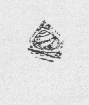 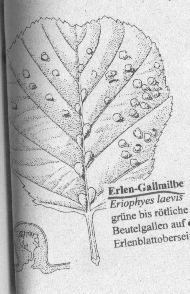 Erlengallmilbe
helles Kegelchen
bauchige Zwergschnecke
Asseln , Schnabelkerfe + Käfer
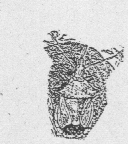 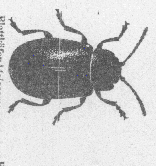 Blattkäfer
Dornschildschwanz
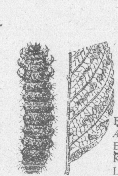 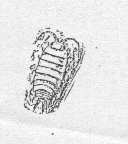 Moosassel
Birkenblattkäfer
Schmetterlinge
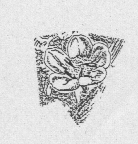 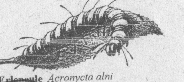 Sumpfdotterblumen-motte
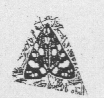 Schönbär
Erleneule
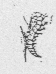 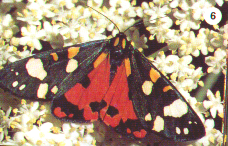 Birkensichelflügler
Schmetterlinge und Hautflügler
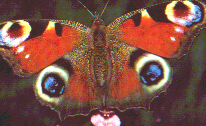 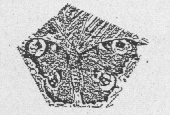 Tagpfauenauge
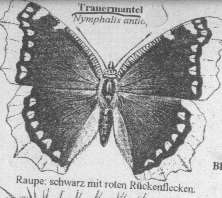 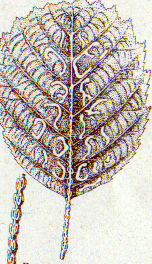 Trauermantel
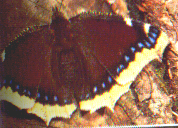 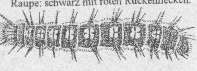 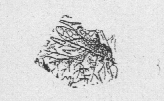 Birkenknopfhornblattwepe
Runenblattwespe